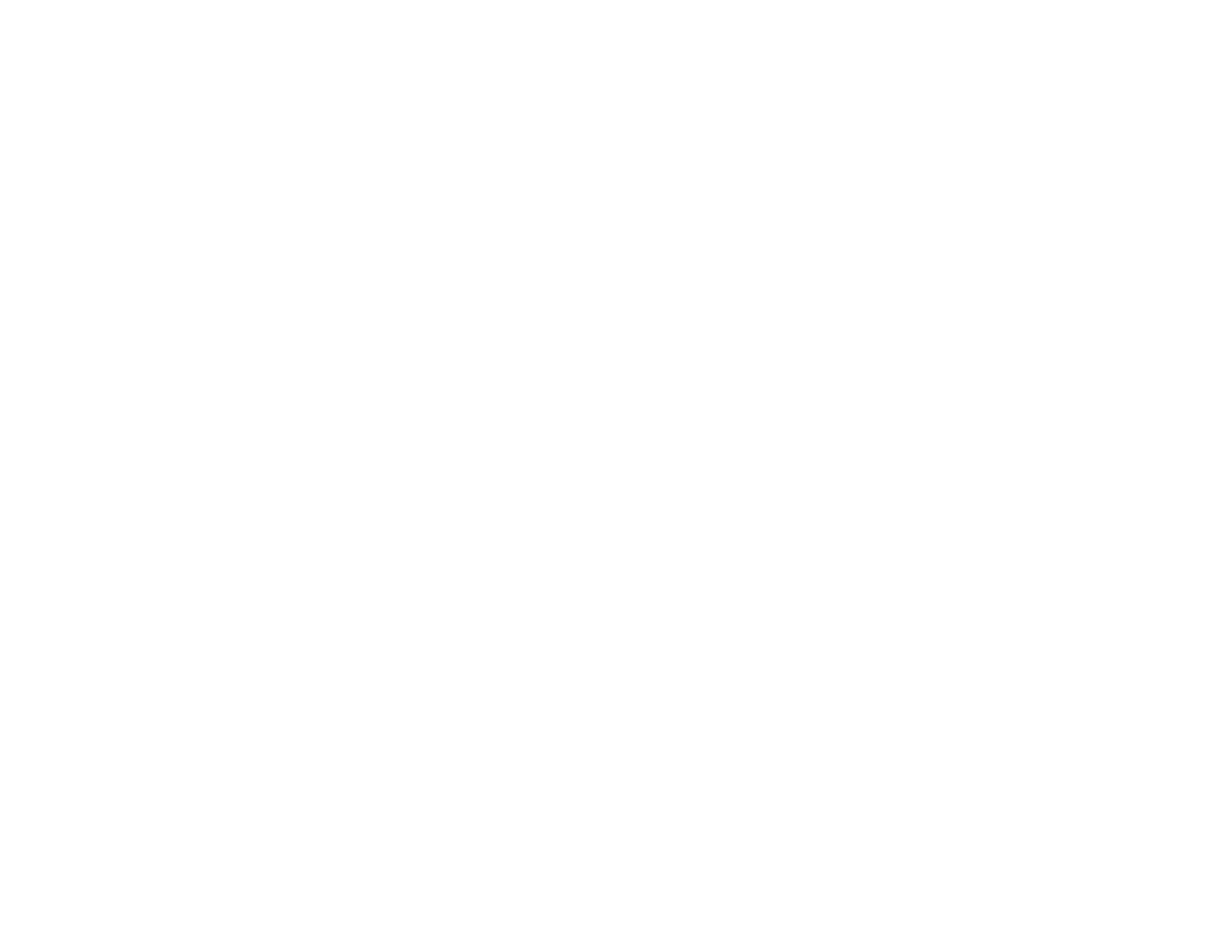 Q1:
Q2:
Q3:
Q4:
FOOTBALL
SQUARES
1
2
3
4
5
6
7
8
9
10
11
21
31
11
51
61
71
81
91
12
22
32
42
52
62
72
82
92
13
23
33
43
53
63
73
83
93
14
24
34
44
54
64
74
84
94
15
25
35
45
55
65
75
85
95
16
26
36
46
56
66
76
86
96
17
27
37
47
57
67
77
87
97
18
28
38
48
58
68
78
88
98
19
29
39
49
59
69
79
89
99
20
30
40
50
60
70
80
90
100
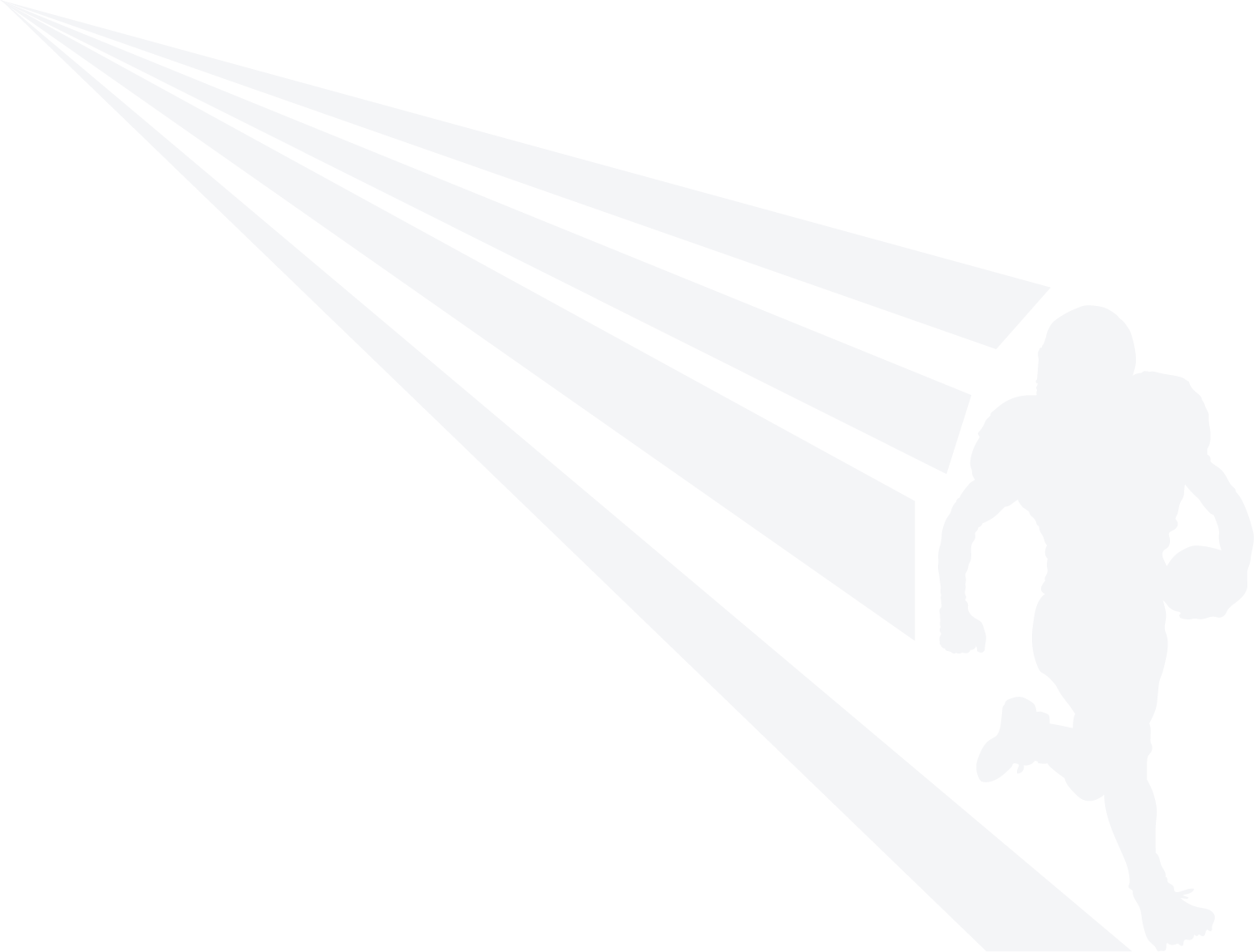 Team:
Team: